Modèle socio-écologique
Dr Ahmed KABORE
Historique du modèle socio-écologique
Le modèle socio-écologique (SEM) a d'abord été introduit comme modèle conceptuel pour comprendre développement humain par Urie Bronfenbrenner dans les années 1970 et plus tard formalisée comme une théorie en 1980.
La théorie initiale de Bronfenbrenner était illustrée par des cercles de nidification qui placent l'individu dans le centre entouré de divers systèmes
Modèles socio-écologiques décrivent la relation entre les comportements de santé et la communauté et les sous systèmes sociaux interpersonnels et organisationnels (Green et coll., 1996 ; Richard et coll., 1996 ; Sallis et Owen, 1997)
Historique du modèle socio-écologique
Ces modèles aident à exposer de façon claire les complexités des déterminants de santé et les influences environnementales sur la santé (Green et coll., 1996) 

Ce type de pensée systémique montre la nécessité de créer des conditions environnementales qui soutiennent et promeuvent des changements de comportements efficaces et prolongés

Tient compte de l’interaction complexe entre les facteurs individuels, relationnels, communautaires et sociétaux
Historique du modèle socio-écologique
Les anneaux qui se chevauchent dans le modèle illustrent comment les facteurs à un niveau influencent les facteurs à un autre niveau

En plus d’aider à clarifier ces facteurs, le modèle suggère également que, afin de prévenir un problème , il est nécessaire d’agir à plusieurs niveaux du modèle en même temps

Approche est plus susceptible de soutenir les efforts de prévention au fil du temps que toute intervention unique
Modèle socio-écologique
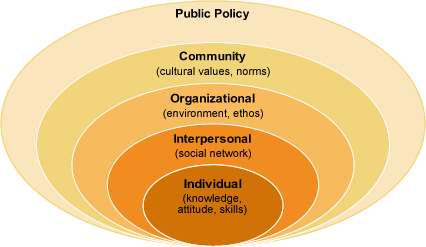 Adapté de : Bronfenbrenner, U. (1977). Toward an experimental ecology of human development. American Psychologist, 32(7), 513-531.
[Speaker Notes: Cette figure illustre un exemple du modèle socio-écologique, qui comprend cinq niveaux : le
la sphère individuelle/intrapersonnelle, la sphère interpersonnelle, la sphère organisationnelle/institutionnelle, la
la sphère communautaire, et la sphère politique (McLeroy, Bibeau, Steckler, & Glanz, 1988).]
Individuel ou Niveau intrapersonnel
Différents traits et identités individuelles constituent ce niveau
Capacité d’influencer le comportement d’une personne:
Age
Niveau d’éducation
Compétences
Connaissances
Attitudes
Orientation sexuelle
Biologie
Motivation
Identité de genre
Spiritualité
[Speaker Notes: Les caractéristiques individuelles qui influencent le comportement, les connaissances, les compétences, la motivation et les traits de personnalité 
Compétences
Connaissances
Attitudes
Orientation sexuelle
Biologie
Motivation
Identité de genre
Spiritualité]
Individuel ou Niveau intrapersonnel
Importance de la considération des facteurs lors de l’élaboration de stratégies de santé publique
Caractéristiques telles que la situation économique, liées à la capacité d’une personne d’accéder aux soins de santé
[Speaker Notes: Ces facteurs sont importants à prendre en considération lors de l’élaboration de stratégies de santé publique, car des caractéristiques telles que la situation économique sont liées à la capacité d’une personne d’accéder aux soins de santé.]
Relation ou Niveau interpersonnel
Relations et réseaux sociaux ont également un grand potentiel d’impact sur les comportements
Acteurs clés à l’étape interpersonnelle du modèle: familles, amis et traditions
Stratégies de prévention à ce niveau peuvent comprendre: programmes de prévention axés sur les parents ou la famille et des programmes de mentorat et de pairs conçus pour renforcer les compétences en résolution des problèmes et promouvoir des relations saines
Décourager la violence entre les individus entre en jeu ici.
[Speaker Notes: Les relations et les réseaux sociaux auxquels une personne participe ont également un grand potentiel d’impact sur les comportements. Les familles, les amis et les traditions sont des acteurs clés à l’étape interpersonnelle du modèle. En utilisant la thérapie ou l’intervention, on peut promouvoir des relations saines à cet intervalle. Décourager la violence entre les individus entre les individus entre en jeu entre les individus entre en jeu ici.
Les stratégies de prévention à ce niveau peuvent comprendre des programmes de prévention axés sur les parents ou la famille et des programmes de mentorat et de pairs conçus pour renforcer les compétences en résolution de problèmes et promouvoir des relations saines.]
Communauté
Ce niveau du modèle social-écologique se concentre sur les réseaux entre organisations et institutions qui composent la communauté en général(écoles, lieux de travail et quartiers) 
Importance des structures communautaires dans la détermination des comportements des populations et des coutumes défendues
Stratégies de prévention à ce niveau ont un impact sur l’environnement social et physique. Par exemple:
en réduisant l’isolement social 
en améliorant les possibilités économiques et de logement dans les quartiers
en améliorant les processus, les politiques et l’environnement social dans les milieux scolaires et en milieu de travail
Niveau organisationnel
Rôle déterminant dans l’élaboration de comportements, appliquent souvent des règlements et des restrictions déterminant le comportement

Une école, par exemple, contrôle la diffusion des connaissances. Cette influence est importante lorsqu’il s’agit de communiquer de l’information sur les pratiques sécuritaires en matière de santé
[Speaker Notes: Organisation : Les organisations jouent un rôle déterminant dans l’élaboration de comportements, car elles appliquent souvent des règlements et des restrictions déterminant le comportement. Une école, par exemple, contrôle la diffusion des connaissances. Cette influence est importante lorsqu’il s’agit de communiquer de l’information sur les pratiques sécuritaires en matière de santé.]
Politique
Politiques et lois, initiées aux niveaux local, national et mondial constituent le niveau le plus large du modèle social-écologique
Ces politiques ont le potentiel d’avoir un impact sur un grand nombre de personnes
Exemple: politique décrivant un budget d’aide au paludisme des États-Unis, aura des effets mondiaux considérables pendant des décennies
[Speaker Notes: Les politiques et les lois qui sont initiées aux niveaux local, national et mondial constituent le niveau le plus large du modèle social-écologique. Ces politiques ont le potentiel d’avoir un impact sur un grand nombre de personnes. Une politique décrivant un budget d’aide au paludisme des États-Unis, par exemple, aura des effets mondiaux considérables pendant des décennies.]
Conclusion
Modèle socio-écologique, utile dans la création de solutions durables pour les individus et les sociétés à risque
Approche de santé publique, tient compte de bon nombre des niveaux du modèle est la pratique de la communication sur le changement social (CSC). 
Les communautés utilisent le CSC pour faciliter les discussions sur les pratiques bénéfiques et néfastes dans les sociétés et pour encourager les gens à parler de problèmes individuels et communautaires
 Une discussion sur la CSC axée sur la santé pourrait couvrir n’importe quoi, des stratégies élaborées pour réduire les taux de pneumonie chez les bébés à la modification d’un rituel social désuet et potentiellement nocif
[Speaker Notes: Le modèle social-écologique est utile dans la création de solutions durables pour les individus et les sociétés à risque. Une approche de la santé publique qui tient compte de bon nombre des niveaux du modèle est la pratique de la communication sur le changement social (CSC). Les communautés utilisent le CSC pour faciliter les discussions sur les pratiques bénéfiques et néfastes dans les sociétés et pour encourager les gens à parler de problèmes individuels et communautaires. Une discussion sur la CSC axée sur la santé pourrait couvrir n’importe quoi, des stratégies élaborées pour réduire les taux de pneumonie chez les bébés à la modification d’un rituel social désuet et potentiellement nocif.]